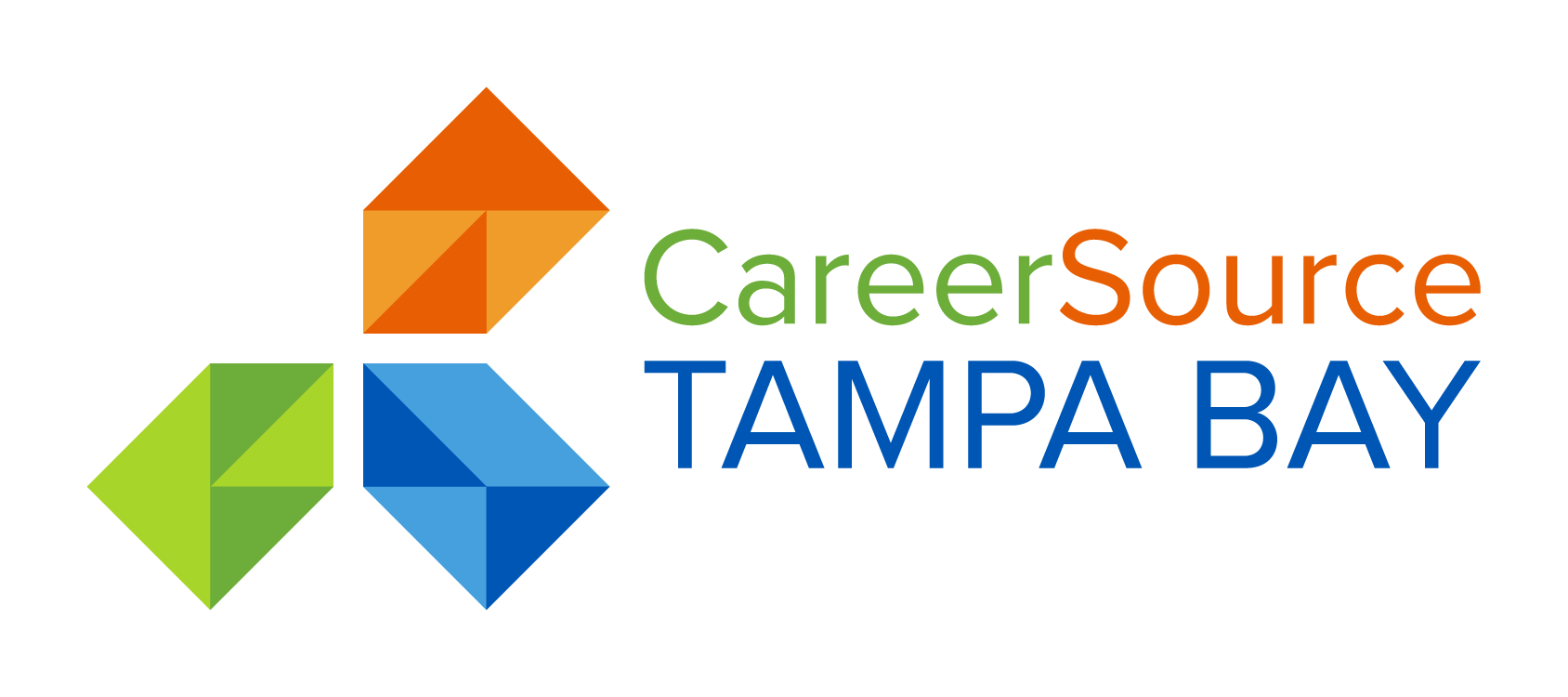 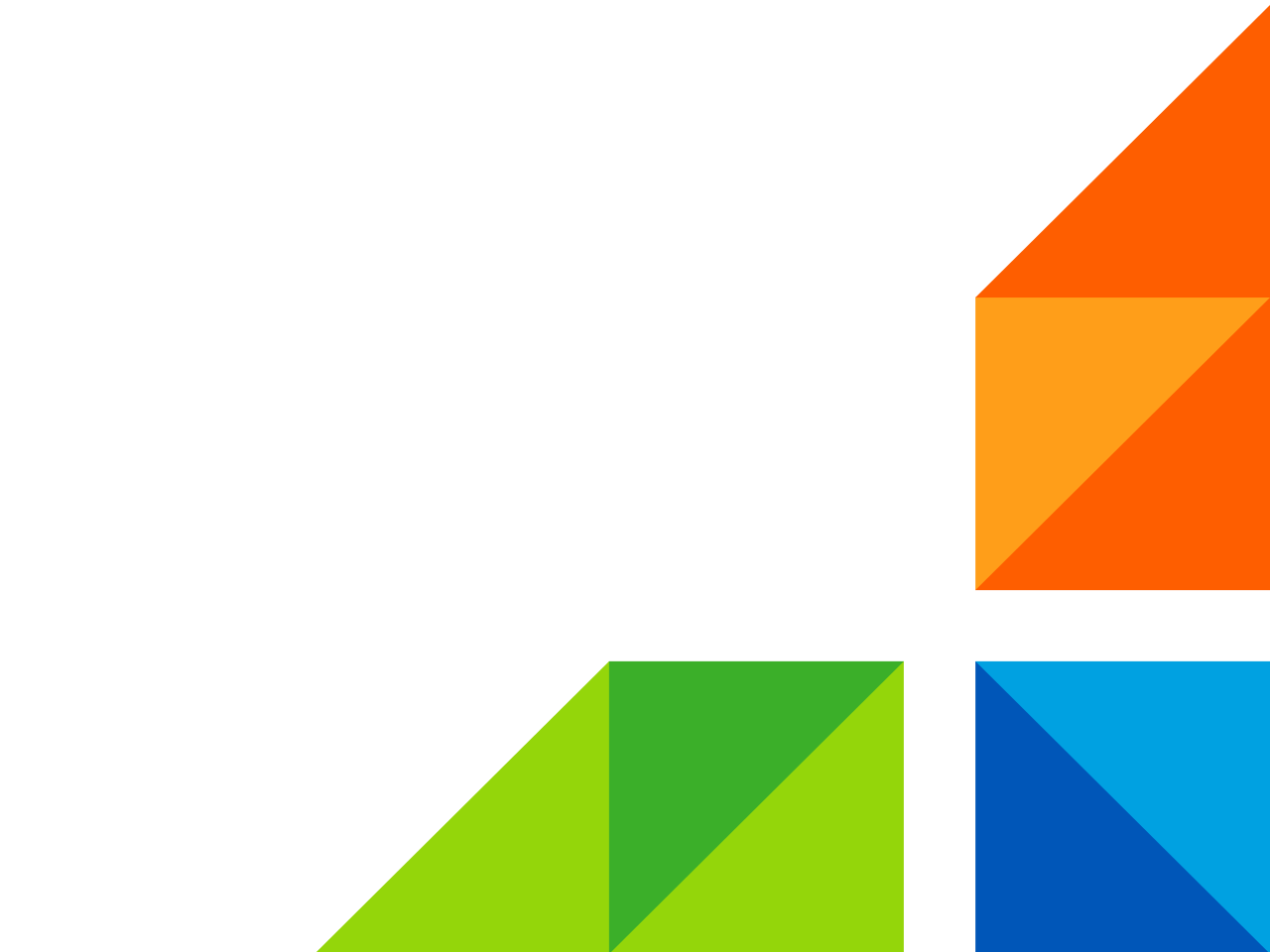 Improving Job QualityA Win-Win for Employers and Working Families
Dr. Byron Clayton
claytonb@careersourcetb.com
Cell: 813-293-5682
What is Job Quality?
Job quality is a combination of job and company characteristics that drive a worker's overall employment experience.
Job Quality / Good Jobs
2
[Speaker Notes: Why employers hesitate to pay more:  Domino effect; on hook forever; Pay increases are a big, big decision.]
How Can Improving Job Quality Benefit Working Families?
Job quality helps working families raise their short and long-term standard of living.
Wages & Benefits
Career Training & Advancement
Supplemental Income
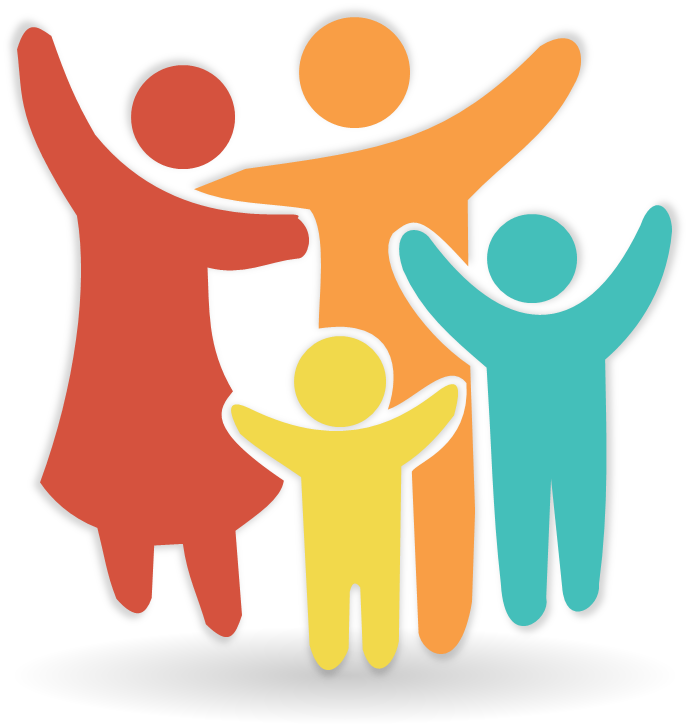 Work-Life Balance
Flexible Work Schedule
Family Support
3
How Can Improving Job Quality Benefit Employers?
Job quality largely determines if a worker will dislike, tolerate or love their job.  It will also determine:
Ability to Attract Top Talent
Ability to Retain Top Talent
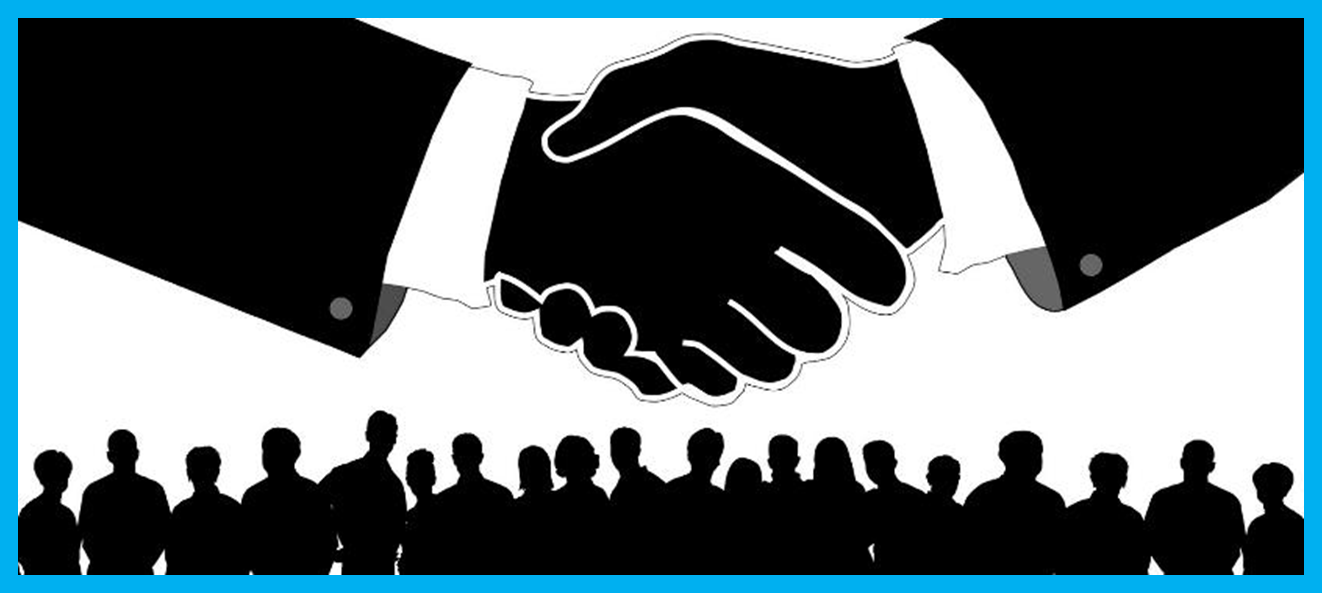 Worker Performance & Communication
Company Perception
4